Microsoft Teams meeting 
Join on your computer or mobile app 
Click here to join the meeting 
Meeting ID: 345 118 535 800 Passcode: wWcy8z 
Download Teams | Join on the web
Or call in (audio only) 
+44 20 3855 5885,,328234278#   United Kingdom, London 
Phone Conference ID: 328 234 278#
DER Technical Forum
20 September 2022
13:00 – 15:00 at the ENA, 
4 More London Riverside
London SE1 2AU
1
Welcome, Housekeeping and Introductions
2
Agenda
3
New Issue
4
New Issue – 1 (125)
Q 	Is it allowed to connect a non-type tested PGM where the registered capacity is <16A.  There are some micro-hydro PGMs below the 16A threshold, but where they are designed to meet a specific location and as such are not amenable to type testing.
A	Although G99 was originally conceived as not allowing non-type-tested units of <16A to be connected, this could be overly restrictive in cases such as described.  It seems that the early drafting of 2.1 in G99 was designed to accommodate this – but it is less than completely clear and is in conflict with 2.4.  It is suggested that the drafting of 2.1 and 2.4 area updated as shown below.

2.1	This EREC provides the technical requirements for the connection of Type A, Type B, Type C and Type D Power Generating Modules to the Distribution Networks of licensed DNOs in Great Britain. For the purposes of this EREC, a Power Generating Module is any source of electrical energy, irrespective of the generating technology and Power Generating Module type. This EREC applies to all Power Generating Modules which are not in the scope of EREC G98, Requirements for the connection of Fully Type Tested Micro-generators (up to and including 16 A per phase) in parallel with public Low Voltage Distribution Networks on or after 27 April 2019, or which would be in the scope of EREC G98 but are not suitable for type testing are not compatible with EREC G98. 
2.4	Specific separate requirements apply to Power Generating Facilities connected at LV comprising Fully Type Tested, Type A, Power Generating Modules 16 A/phase or less (micro-generators) and these are covered in EREC G98. All Power Generating Modules 16 A/phase or less connecting to the DNO’s Distribution Network shall be Fully Type Tested unless the DNO agrees that it is impractical where a Power Generating Module is being designed specifically for that location, such as is sometimes appropriate for micro hydro installations, etc.
5
New Issue – 2 (126)
Q 	Customers are still seeing very long delays for DNOs to submit a Modification Application to National Grid for the appropriate GSP. A developer accepted a scheme Sept 2020 and only had the Mod App response back August 2022 (even with pushing for a Mod App to be done with escalation). This is not an isolated experience.  
	One part of the delay occurred as the DNO informed us they are allowing customers to only fill in sections 1 -3 before receiving a distribution offer, but required customers to fill in section 4 before they were able to submit the Mod App. 
	Whilst the customer UBGC represented had filled in Part 4 when the scheme was applied for, others which accepted before had not and a Mod App was further delayed, to allow customers who accepted ahead to fill in the form. This would have been 14+ months after they had initially accepted their offers.  
	If Part 4 is a requirement for a Mod App but the DNO feels comfortable making a distribution offer without part 4, can it be agreed that part 4 it is filled in within a set period, I.e. 2-3 months of acceptance to prevent further delays in Modification Applications in the future or that the Mod App is submitted based only on the information within parts 1-3. 

A	The timing of the provision of data is prescribed in DPC1 of the Distribution Code – needs review to see how this suggestion might be accommodated.
6
New Issue – 3 (127)
Q 	 
There is a requirement in ENA P28/2 (Although fairly sketchily defined) that we are supposed to consider what happens if a generator trips under full load conditions at different power factors ie 0.95 lag, unity and 0.95 lead.
We have had a fairly large number of these sites come up that have a problem on them, and when we carry out the studies, we get a fail (ie the SVC is greater than +/-3%). When we hit this point there isn’t really much we can do to help, as the SVC results are really just a function of the MW, MVAr flow and system strength – the only option is to constrain the generator MW output if it is at a problem PF – this causes headaches for developers 
Some general thoughts would be  
A generator tripping on full load conditions would be relatively unusual – although with G99 LoM protection I guess it can and does happen, so I can see why its there.
Is it really realistic to consider it against minimum (outage) fault condition?
Should the developer really be doing this and finding problems - it is such a simple assessment the DNO should really do this, and check before issuing an offer. In reality just a simple load flow of before and after.

A	
TBC
7
Previous Issues
8
Outstanding Issues:
Registered Capacity – 112 – can we close this one now?
BESS connexions – issues 113, 114
Cybersecurity – 117 – to follow up with AMPS
Classification of PGMs – 121 – to follow up with AMPS
5 minutes per month for STP – 122 – can we close this one now?
G100 automatic reset for comms faults – 123 – can we close this one now?
Private wires – 124 – Can we close this one now?
9
Outstanding Issues – 1 – can we close this one?
10
Outstanding Issues – 2 – in progress
11
Outstanding Issues – 3 – in progress
12
Outstanding Issues – 4 – in progress
13
Outstanding Issues – 5 – in progress
14
Outstanding Issues – 5 continued.
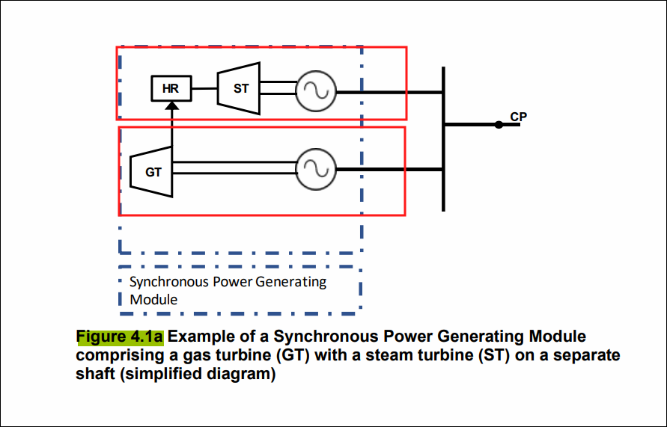 15
Outstanding Issues – 7 – can we close these?
16
Outstanding Issues – 6 – can we close this?
17
Battery Energy Storage Systems
18
BESS discussion session
A session with stakeholders was held on 13 April 2022.
The revised Standard Application Form reflecting the agreed changes to the questions about reactive power flow requirements was published on 28 April.
DNOs are still considering other challenges of voltage management, including the effect of multiple BESSs in the same are, and the effects on other customers.
Another follow up meeting has been arranged for 05 October 2022.
19
Summary of DNOs’ BESS P28 policies – Planning Criteria*
*Used for initial assessment, as opposed to agreed operating requirements
20
Summary of DNOs’ BESS P28 policies – Planning Criteria* - 2
*Used for initial assessment, as opposed to agreed operating requirements
21
Update on G100 and Fast Track
22
G100 & Fast track
G100 
Issue 2 Amendment 1 has been published on 25 July.
There are a small number of other points that stakeholders have commented on that would benefit from review at a suitable future time.
Fast track
Ofgem has approved the modification on 09 September – effective from 09 November.
23
GC0117
24
Grid Code Modification Proposal GC0117
Objective is to align the definition of Small and Large across GB.
NGESO’s proposal is to lower the Large threshold to 10MW in England and Wales.
Several alternative proposals were being considered:
Implement the 50MW-100MW Medium classification in Scotland
Raise the 10MW and 30MW threshold in Scotland to 100MW
Implement 50-100MW Medium in Scotland, but add in some balancing mechanism requirements to all generation in this range in GB – and move the 50MW to 10MW.
As 3, but with all generation from 1MW and above having to agree to be part of a Regional Development Programme
25
GC0117 – alignment of Large, Medium and Small across GB
The WG consultation closed on 05 August:
Out of 14 respondents, 3 support the original proposal and 3 support the WAGCM1 proposal. With some expressing that the solutions had not been fully developed. Others believe that a CBA and further investigations are required to fully assess the proposed solutions against the applicable Grid Code objectives.
Some respondents expressed that the rationale / case for change is not clear. No demonstration of how the change would simplify and align Grid Code and generation considering discrepancies identified. 
Majority of respondents agreed that it is appropriate to change the definition of Demand Capacity and associated Grid Code definitions to align with the changes to Large, Medium and Small Power Stations but, via a separate modification.  
Most respondents were in support of revising the definition of Registered Capacity. 
Most respondents do not support a retrospective approach as it will be complex and result in increased costs.  
Majority supported establishing a holistic view of the required future net zero arrangements of the technical and commercial arrangements for connecting new and operating existing and new generators. 
A respondent advised that a holistic review is already being taken forward by the Open Networks project and continuing with GC0117 could result in duplication of effort and recommendations contrary to proposals under Open Networks. 
There are now 3 formal proposal – the original and two WAGCMs.  
The original proposes the Large threshold at 10MW;
WAGCM1 proposes extending the current E&W regime to Scotland; 
WAGCM2 proposes a variation on LEEMPS, but with a Medium threshold of 10MW.
The next WG meeting is 25 October.
26
Distributed ReStart: GC0156 Electricity System Restoration Standard
27
Electricity System Restoration Standard – GC0156
Distributed Restart is now being progressed as part of the wider ESRS implementation in GC0156.
GC0156 has a significant number of issues to understand and resolve, and an ambitious timeline.
It seems likely that the implications for DNOs will revolve mainly round Distributed ReStart – although the extent and possible mandatory nature of some of the obligations on DNOs are still emerging.
GC0156 will provide opportunities for embedded generation to seek contracts with NGESO and the DNO for system restoration.
Note that GC0148 (forerunner of GC0156) is proposing to make emergency frequency response mandatory for all storage caught by the Grid Code.  The expectation is that the Distribution Code will follow suit in due course, probably during 2023.
28
EU Developments
29
EU Update
Not much to report since our last meeting –  Europe has been on a long summer holiday.
There remains the possibility that EN 50549-10 will be published at the end of 2022 – although another review iteration might happen – in which case it would be probably 12-18 months later.
ACER is working on a public process to suggest revised EN Network Code for grid connexion by the end of 2023.
There are three current expert groups  - which may or may not feed into ACER’s work, dependent on timing:
Harmonization of Certification and Produce Family Grouping
Grids with a high penetration of PPMs
Offshore grids
The first two of these might have some effect on the European Market and standards – but they are still in very early stages.
30
LFSM-O reminder of compliance requirements
31
Assessment of Droop – particularly for Type Tested generating units
The assessment of the LFSM-O droop (for Type A)  is undertaken from a couple of steps in frequency:







And droop is the marginal change in frequency for the marginal change in power output.
In GB, the marginal change in power output is defined as being the change in power cf the registered capacity, whereas in most of the rest of the world is the change in power cf the instantaneous power.
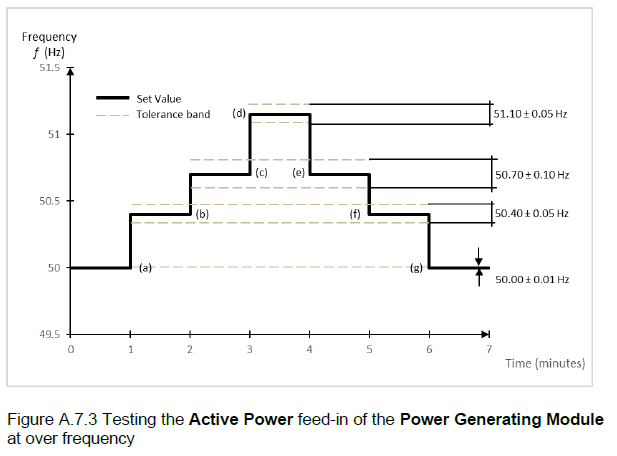 32
LFSM-O compliance for Power Park Modules
LFSM-O droop definition is the responsibility of NGESO.
NGESO have defined this in two ways – (a) as a droop between 2% and 10%, and (b) “at a minimum rate of 2% of output per 0.1 Hz deviation of system frequency above 50.4 Hz” which equates to 10%.
The complication arises because the reference power output for droop is commonly taken to be the instantaneous active power output – this is the definition of droop used universally in Europe and is also used in 50549 and 50438.
However, NGESO have defined the reference power output as Registered Capacity – which is their right under the law – but it puts GB at odds with manufacturers’ expectations.
LFSM-O, with a droop of 10% (which is a minimum performance requirement), is actually quite hard to test for in very small generating units (ie G98 size units etc), with errors on the measurement risking obscuring the actual droop.  
Testing from full output, the instantaneous active power output is the same as the Registered Capacity – so there is no issue with the results.  
However, when testing from, say 50% of RC, the droop will appear to be twice what it should be if the incorrect assumption about the reference power output is made.
33
LFSM-O compliance for Power Park Modules – 2
Although the droop is potentially twice what it should be, it is not particularly obvious because of the difficult in measuring accurately the effect of droop at 10% (ie it is much more obvious at a lower droop, say 4%).
Some manufacturers persist in supply droop based on instantaneous power, rather than Registered Capacity.
G98 and G99 would benefit from a small amendment to make the GB requirements much more prominent – but in the mean time it would be good to bring this to manufacturers’ attention generally.
34
Current list of G98/G99 potential updates – see appendix
35
AOB and next meeting
AOB
None?


Next meeting?
36
Appendix - Current list of future G98/G99 amendments
37
G98/G99 list of outstanding modifications April 2022 - significant
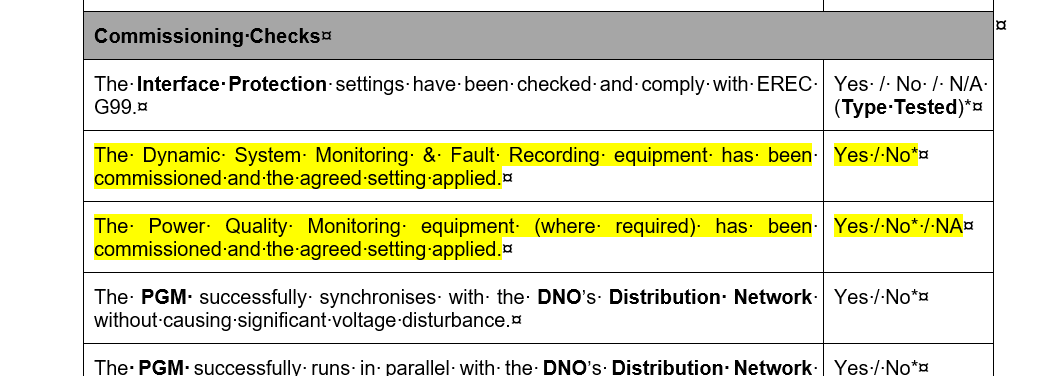 38
G98/G99 list of outstanding modifications April 2022 - significant
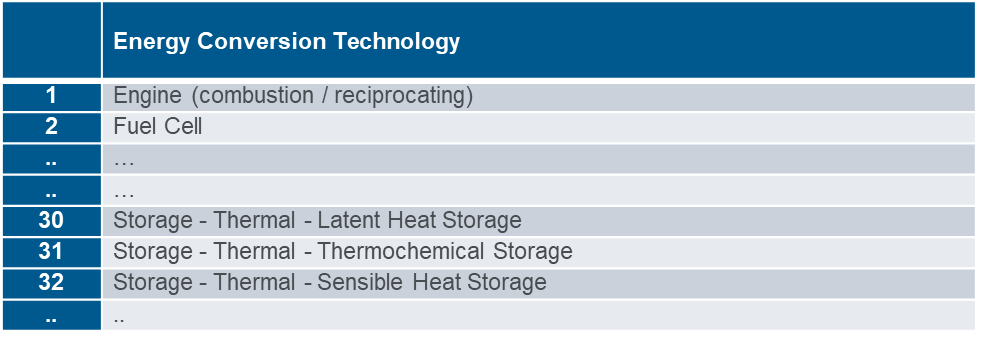 39
G98/G99 list of outstanding modifications April 2022 - significant
40
G98/G99 list of outstanding modifications April 2022 - significant
41
G98/G99 list of outstanding modifications April 2022 - significant
42
G98/G99 list of outstanding modifications April 2022 - significant
43
G98/G99 list of outstanding modifications April 2022 – minor editorial
44
G98/G99 list of outstanding modifications April 2022 – minor editorial
45
G98/G99 list of outstanding modifications April 2022 – minor editorial
46
D Code modifications April 2022
47
Others points
Distributed restart project mods
EU developments
GC117 LMS
48
EN50549-10 Requirements for generating plants to be connected in parallel with distribution networks - Part 10: Tests for conformity assessment of generating units
Initial consideration of draft standard against G98 testing requirements (mainly Annex A) for PPMs
49
EN50549-10 Requirements for generating plants to be connected in parallel with distribution networks - Part 10: Tests for conformity assessment of generating units
50
EN50549-10 Requirements for generating plants to be connected in parallel with distribution networks - Part 10: Tests for conformity assessment of generating units
51
EN50549-10 Requirements for generating plants to be connected in parallel with distribution networks - Part 10: Tests for conformity assessment of generating units
52
EN50549-10 Requirements for generating plants to be connected in parallel with distribution networks - Part 10: Tests for conformity assessment of generating units
53
EN50549-10 Requirements for generating plants to be connected in parallel with distribution networks - Part 10: Tests for conformity assessment of generating units
54
EN50549-10 Requirements for generating plants to be connected in parallel with distribution networks - Part 10: Tests for conformity assessment of generating units
Conclusions:
EN50549-10 contains an apparently comprehensive, detailed set of tests for LV/MV generators
It is possible to specify values to be used in some of the tests as appropriate
Detailed tests for other technical requirements – Type B – not yet reviewed
Once the standard is formally adopted we should consider revising G98 and G99 to reference it (and EN50549 part 1 & 2) and hence remove some of the detail of requirements and testing in G98 and G99
55
© ENA 2020